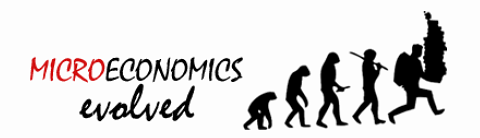 Supply, Demand& Market EquilibriumPrinciples of MicroeconomicsBoris Nikolaev
Why is it that…
… the president of USF earns less than the football coach? [link]

… 30-sec Super Bowl ad costs $3 million in 2011? [ link ] [link] 

… oil reached $147/barrel in the summer of 2008, then dropped to $30, and now is on the rise again.

… people are willing to pay $600 for a pound of coffee?

…economists earn more than most other college majors?
 most lucrative college majors [ link ]
We owe this to…
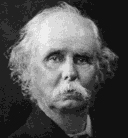 S
Alfred Marshall
Price (independent variable)
D
Quantity (dependent variable)
How much?
Qd (how much you consume)= f ( … )
The Demand Curve
Price
Quantity
Are you willing to pay $50 for a cup of coffee?
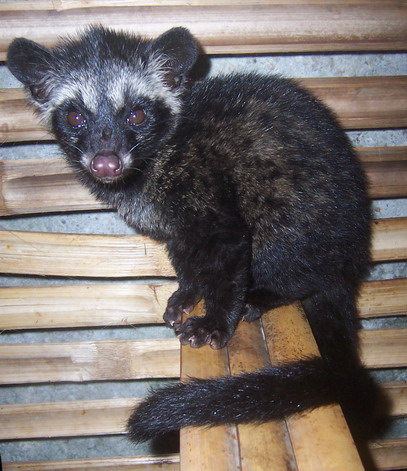 http://www.youtube.com/watch?v=1Q7IYpLYQ7Q (what is it?)
http://en.wikipedia.org/wiki/Kopi_Luwak#Economics (wiki article)
http://www.volcanicacoffee.com/estate-coffee/kopi-luwak-coffee.htm (buy it here)
Demand
Demand (schedule or curve)

Quantity Demanded

The Law of Demand: As price goes up, quantity demanded goes ________.

Individual vs Market Demand
Shifts in D vs Qd
C
A
B
Shifts in Demand
Determinants of Demand(the “other things” we held constant before)
Tastes / Preferences [link] [link]
Number of buyers
Income
Normal Goods
Inferior Goods
Prices of related goods
Substitutes
Complementary
Expectations 
Change in availability of credit [link]
What!?
[ click here to find out ]
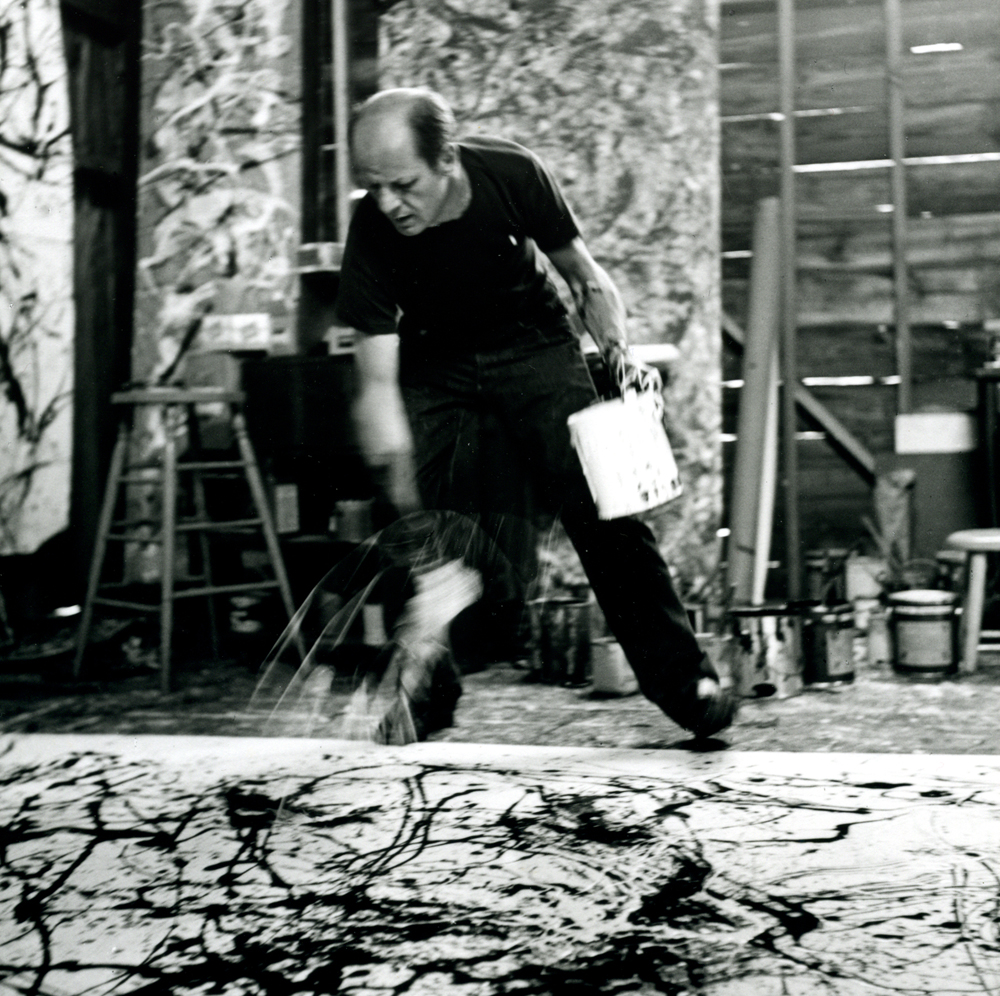 Supply
[link]
Supply (schedule or curve)

Quantity Supply

The Law of Supply: As price goes up, quantity supplied goes ________.

Individual vs Market Supply
Shifts in S vs Qs
A
B
C
Shifts in Supply
Determinants of Supply(the “other things” we held constant before)
Input Prices
Technology
Taxes + Subsidies
Prices of related goods
Expectations
Number of sellers
Available credit
Nature (agriculture)
Markets & Prices
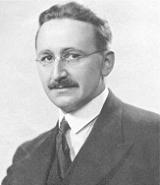 The problem of knowledge
dispersed
wrong
tacit
Markets as a solution to the knowledge problem.
What do relative prices represent?
Why are profits important?
F. Hayek
Market Equilibrium
S
Equilibrium
Qs = Qd
P*
D
Q*
The law of supply and demand
P > P*
S
P
P*
D
Q*
P < P*
S
P*
P
D
Q*
Finding Equilibrium P* and Q*
Consider the following supply and demand curves:

		P=100-Q		P=10+2Q

Which curve represents demand? supply?
What is equilibrium P* and Q*?
What kind of a shift P=200-Q reflects?
What about P=100-2Q?
What would be the effect on P* and Q*?
How did oil prices reach $147/barrel?Then plummeted back to $30…and now are on the rise again.
1973 – Arab Israeli War
OPEC restricts supply
Why is it hard to predict oil prices?
Organization of Petroleum Exporting Countries http://www.opec.org/home/
Speculation
Availability
Extraction
Political unrest
Investment ($)

BBC article on oil prices: http://news.bbc.co.uk/2/hi/business/7425489.stm

George Bush on oil: http://www.thedailyshow.com/watch/thu-march-6-2008/crude-awakening
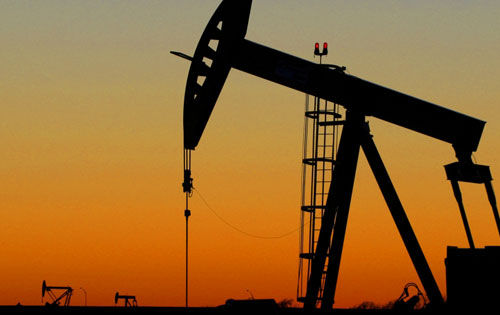 The Fallacy of Supply and Demand
http://www.youtube.com/watch?v=FaO3aGmuNFc (D. Ariely)
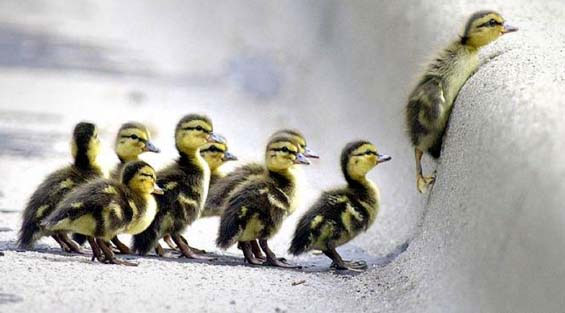 Are people like ducklings?


http://www.youtube.com/watch?v=FaO3aGmuNFc (D. Ariely)